Ministero dell’Interno
Dipartimento dei Vigili del Fuoco, Soccorso Pubblico e Difesa Civile
Direzione Centrale per l’Emergenza, il Soccorso Tecnico e l’Antincendio Boschivo
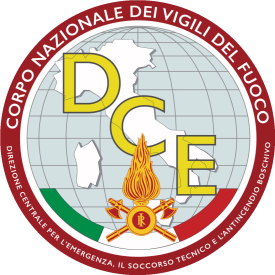 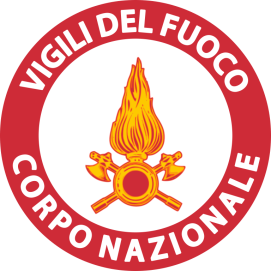 PRESENTAZIONE
modalità attuative dell’istituto della pronta disponibilità del personale non direttivo e non dirigente del C.N.VV.F. ai sensi dell’articolo 10 del D.P.R. n. 121/2022
BOZZA DI LAVORO
Gruppo di Lavoro n. 130/22                                           Redatto dal DS Carlo METELLI
Ministero dell’Interno
Dipartimento dei Vigili del Fuoco, Soccorso Pubblico e Difesa Civile
Direzione Centrale per l’Emergenza, il Soccorso Tecnico e l’Antincendio Boschivo
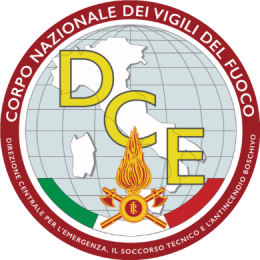 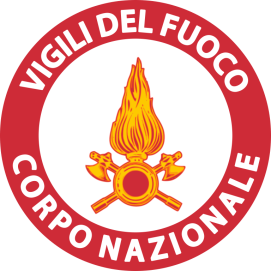 Art. 10.Pronta disponibilità
1. Al fine di integrare il dispositivo di soccorso in caso di calamità e assicurare il pronto impiego in caso di necessità, è istituito il servizio di pronta disponibilità del personale non direttivo e non dirigente del Corpo nazionale dei vigili del fuoco assegnato alle strutture centrali e territoriali con particolare riferimento al personale che espleta attività specialistiche e specializzate.
2. Il personale, individuato prioritariamente su base volontaria e con criteri di equità e di rotazione, incaricato dal dirigente per il servizio di pronta disponibilità, è tenuto a garantire la costante contattabilità, l’arrivo alla sede di servizio con la massima tempestività e comunque entro un’ora dalla convocazione. Il personale è considerato in orario straordinario dall’ingresso in sede fino alla conclusione delle attività che hanno determinato il richiamo.
3. Fermo restando il limite massimo di quattro turni mensili individuali e l’osservanza di un periodo di recupero psico-fisico tra turni di servizio e di pronta disponibilità di almeno 12 ore, con appositi accordi integrativi nazionali del personale non direttivo e non dirigente del Corpo nazionale dei vigili del fuoco, sono definite:
BOZZA DI LAVORO
Tavola 2
Gruppo di Lavoro n. 130/22                                           Redatto dal DS Carlo METELLI
Ministero dell’Interno
Dipartimento dei Vigili del Fuoco, Soccorso Pubblico e Difesa Civile
Direzione Centrale per l’Emergenza, il Soccorso Tecnico e l’Antincendio Boschivo
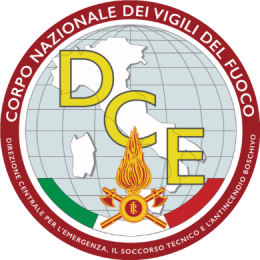 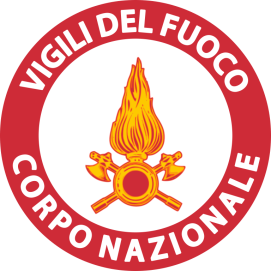 a) le modalità di contatto e di svolgimento dei servizi di pronta disponibilità diurna e notturna del personale che espleta attività specialistiche e specializzate, del personale che espleta funzioni operative del ruolo dei vigili del fuoco e del ruolo dei capi squadra e dei capi reparto, e del personale dei ruoli tecnico-professionali;
b) le misure del compenso per l’effettuazione del servizio di pronta disponibilità, nel limite di cui all’articolo 12, comma 1, lettera b), del presente decreto 3.000.000 di euro;
c) l’implementazione delle misure di cui alla lettera b), nel limite delle risorse stanziate, a decorrere dall’anno 2022, nel fondo di amministrazione di cui all’articolo 6 del decreto del Presidente della Repubblica del 29 novembre 2007, per effetto dell’autorizzazione di spesa di cui all’articolo 20, comma 4, del decreto-legge 16 luglio 2020, n. 76, convertito con modificazioni dalla legge 11 settembre 2020, n. 120.

4. Al personale del ruolo degli ispettori antincendi, continuano ad applicarsi le disposizioni attuative dell’articolo 65, comma 4, del decreto del Presidente della Repubblica 4 agosto 1990, n. 335, ferma restando l’eventuale revisione dei vigenti accordi integrativi nazionali anche in relazione alle disposizioni di cui al presente articolo.

5. La corresponsione dei compensi di cui al presente articolo decorre dal perfezionamento degli accordi di cui al comma 3.
BOZZA DI LAVORO
Tavola 3
Gruppo di Lavoro n. 130/22                                           Redatto dal DS Carlo METELLI
Ministero dell’Interno
Dipartimento dei Vigili del Fuoco, Soccorso Pubblico e Difesa Civile
Direzione Centrale per l’Emergenza, il Soccorso Tecnico e l’Antincendio Boschivo
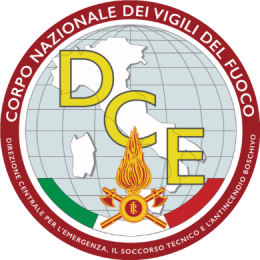 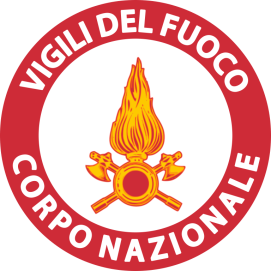 Servizi di disponibilità territoriali funzionali alla attivazione dei dispositivi di CMR
 Sulla base del contenuto del contratto e delle consultazioni avvenute nell’ambito del gruppo di lavoro si riportano le linee guida individuate per un possibile accordo.
 Rif. ART. 10 CO. 1. Al fine di integrare il dispositivo di soccorso in caso di calamità e assicurare il pronto impiego in caso di necessità, è istituito il servizio di pronta disponibilità del personale non direttivo e non dirigente del Corpo nazionale dei vigili del fuoco assegnato alle strutture centrali e territoriali con particolare riferimento al personale che espleta attività specialistiche e specializzate.
La disponibilità sarà prioritariamente associata alla copertura dell’attivazione di un dispositivo pianificato sul territorio nazionale per affrontare le emergenze locali, non ordinariamente gestibili con le risorse in turno di servizio, sia a livello provinciale che regionale o anche nazionale.
Il servizio di pronta disponibilità, che tiene conto dell’articolazione ed organizzazione del C.N.VV.F. , opera per le situazioni di seguito specificate:

interventi relativi alle tipologie di emergenza previste dal codice di protezione civile dlvo 1 del 2018 all’art 7 ovvero per emergenze locali come definite nel D.P.R. 121/22 art.21;
interventi di emergenza generati da eventi incidentali rilevanti in aree antropizzate che richiedono l’impiego di unità specialistiche e specializzate;
attività di supporto al corretto funzionamento del dispositivo di soccorso con particolare riferimento, ad esempio, a guasti notturni e festivi dei sistema di gestione del soccorso la cui risoluzione sia indifferibile.
BOZZA DI LAVORO
Tavola 4
Gruppo di Lavoro n. 130/22                                           Redatto dal DS Carlo METELLI
Ministero dell’Interno
Dipartimento dei Vigili del Fuoco, Soccorso Pubblico e Difesa Civile
Direzione Centrale per l’Emergenza, il Soccorso Tecnico e l’Antincendio Boschivo
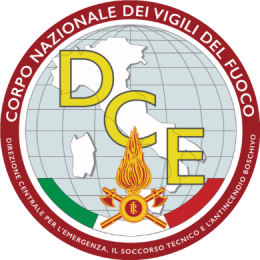 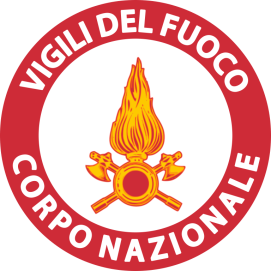 Servizi di disponibilità territoriali funzionali alla attivazione dei dispositivi di CMR
 Funzioni centrali e territoriali per le quali si assicurerà il servizio di pronta disponibilità:
Ricostituzione delle squadre del dispositivo di soccorso nei Comandi dopo l’attivazione e l'invio dei moduli in prontezza immediata di cui alla circolare 1EM/2020 (con particolare riferimento a MO.SOC, MO.EC, MO.USAR-M, MO.CRAB).
Attivazione del servizio notturno e festivo di specifici servizi quali radioriparatori e aeronaviganti finalizzati al volo notturno.
c)	Supporto al funzionamento del dispositivo di soccorso nei notturni e festivi da parte del personale dei ruoli tecnico-professionali.

Nell’ambito delle funzioni di cui alla lettera a) le Direzioni Regionali  sono incaricate di organizzare il servizio di pronta disponibilità, individuando nella compilazione dei fogli di servizio almeno il 50 % del personale in possesso di specializzazioni tra quelle indicate alla lettera a). Nella scelta del personale da inserire nei servizi di pronta disponibilità potrà valutarsi l’opportunità di dare priorità al personale in funzione dei bollettini di criticità emessi.
Il numero del personale che effettua pronta disponibilità a livello regionale è stato calcolato in proporzione all’organico in turno di servizio nelle Regioni, con un incremento destinato alle regioni insulari (Sicilia e Sardegna) alla Calabria ed al Friuli Venezia Giulia per tener conto della loro specifica collocazione geografica.
BOZZA DI LAVORO
Tavola 5
Gruppo di Lavoro n. 130/22                                           Redatto dal DS Carlo METELLI
Ministero dell’Interno
Dipartimento dei Vigili del Fuoco, Soccorso Pubblico e Difesa Civile
Direzione Centrale per l’Emergenza, il Soccorso Tecnico e l’Antincendio Boschivo
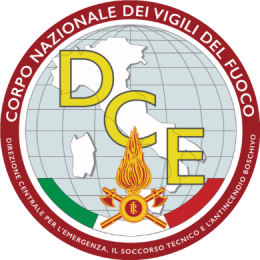 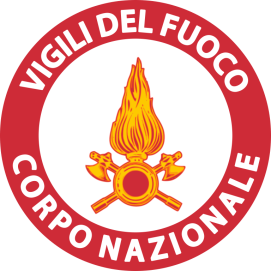 BOZZA DI LAVORO
Tavola 6
Gruppo di Lavoro n. 130/22                                           Redatto dal DS Carlo METELLI
Ministero dell’Interno
Dipartimento dei Vigili del Fuoco, Soccorso Pubblico e Difesa Civile
Direzione Centrale per l’Emergenza, il Soccorso Tecnico e l’Antincendio Boschivo
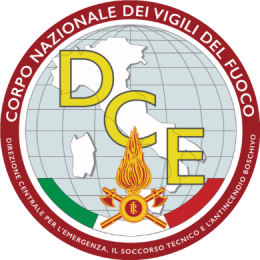 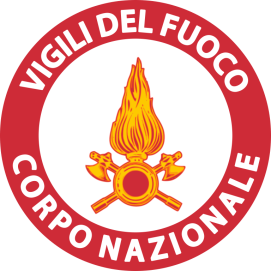 BOZZA DI LAVORO
Tavola 7
Gruppo di Lavoro n. 130/22                                           Redatto dal DS Carlo METELLI
Ministero dell’Interno
Dipartimento dei Vigili del Fuoco, Soccorso Pubblico e Difesa Civile
Direzione Centrale per l’Emergenza, il Soccorso Tecnico e l’Antincendio Boschivo
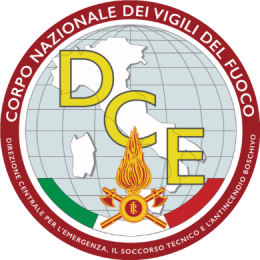 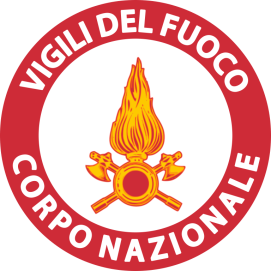 Modalità di impiego del personale nel servizio di pronta disponibilità

- Personale dei ruoli tecnico professionali a turno giornaliero
	Svolge il servizio dalle ore 20 alle ore 8 e nei giorni festivi e prefestivi
     Turno di disponibilità h12 				turno di 12 ore di notte da lunedì a venerdì
     Turno disponibilità festivo h 48		turno di 48 ore da sabato ore 8.00 alle ore 8.00 di lunedì 

- Personale che espleta funzioni operative del ruolo dei vigili del fuoco e del ruolo dei capi squadra e dei capi reparto, e personale dei ruoli tecnico-professionali a servizio giornaliero differenziato
	Svolge il servizio dalle ore 20 alle ore 8 e nei giorni festivi
     Turno di disponibilità h12				turno di 12 ore di notte da lunedì a sabato a partire dalle ore 20.00
      Turno di disponibilità h24				turno di 24 ore festivo a partire dalle ore 8.00 di domenica e festivi

- Personale che espleta funzioni operative del ruolo dei vigili del fuoco e del ruolo dei capi squadra e dei capi reparto, ad orario 12-24 12-48
	Svolge il servizio dalle 8.00-20.00 o dalle 20.00-8.00
     Nel turno notturno 20-8 successivo al turno notturno svolto in presenza
     Nel turno diurno 8-20 del secondo giorno libero
     Nei salto turno di appartenenza o nei 2 giorni successivi all’effettuazione del salto turno

Tra il turno in “presenza” e quello in disponibilità deve essere garantito un periodo di riposo non inferiore a 12 ore
BOZZA DI LAVORO
Tavola 8
Gruppo di Lavoro n. 130/22                                           Redatto dal DS Carlo METELLI
Ministero dell’Interno
Dipartimento dei Vigili del Fuoco, Soccorso Pubblico e Difesa Civile
Direzione Centrale per l’Emergenza, il Soccorso Tecnico e l’Antincendio Boschivo
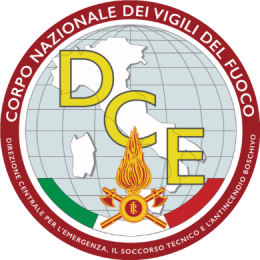 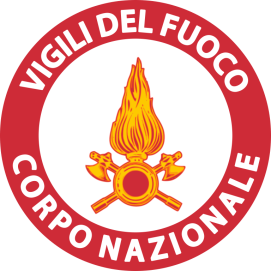 Rif. ART. 10 CO. 3. lett. b) le misure del compenso per l’effettuazione del servizio di pronta disponibilità, nel limite di cui all’articolo 12, comma 1, lettera b) , del presente decreto;

- Personale dei ruoli tecnico-professionali a turno giornaliero
BOZZA DI LAVORO
Tavola 10
Gruppo di Lavoro n. 130/22                                           Redatto dal DS Carlo METELLI
Ministero dell’Interno
Dipartimento dei Vigili del Fuoco, Soccorso Pubblico e Difesa Civile
Direzione Centrale per l’Emergenza, il Soccorso Tecnico e l’Antincendio Boschivo
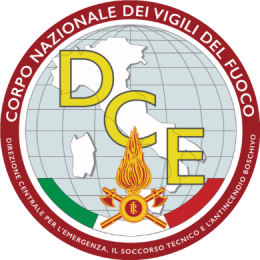 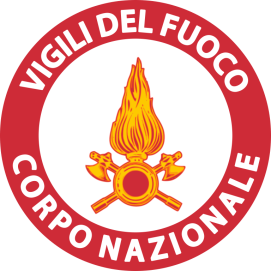 Rif. ART. 10 CO. 2. Il personale, individuato prioritariamente su base volontaria e con criteri di equità e di rotazione, incaricato dal dirigente per il servizio di pronta disponibilità, è tenuto a garantire la costante contattabilità, l’arrivo alla sede  di servizio con la massima tempestività e comunque entro un’ora dalla convocazione. Il personale è considerato in orario straordinario dall’ingresso in sede fino alla conclusione delle attività che hanno determinato il richiamo.


Il servizio di pronta disponibilità è prioritariamente effettuato su base volontaria; qualora non fosse garantita dal personale la disponibilità per coprire i turni assegnati, il servizio sarà disposto d’ufficio.
Il personale in pronta disponibilità dovrà garantire un recapito telefonico (cellulare o rete fissa) a cui dovrà essere continuamente rintracciabile garantendo l’arrivo alla sede di servizio con la massima tempestività e comunque entro un’ora dalla convocazione.
BOZZA DI LAVORO
Tavola 11
Gruppo di Lavoro n. 130/22                                           Redatto dal DS Carlo METELLI